Thanks to Additional Sponsors
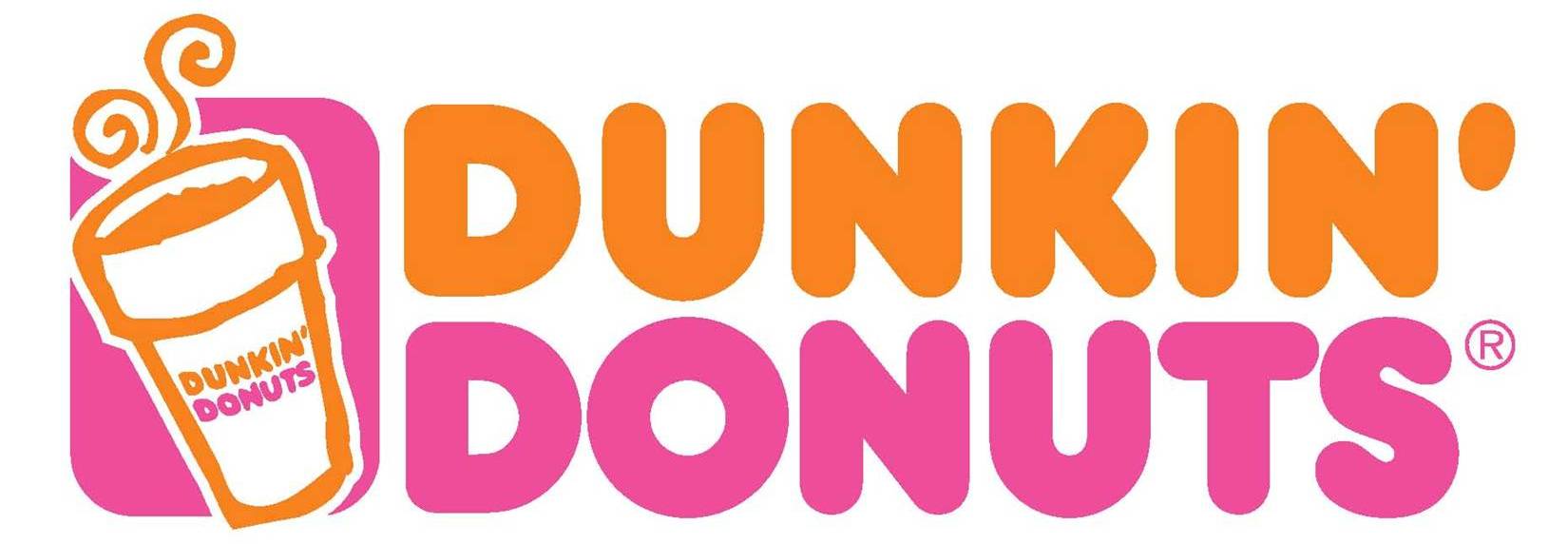 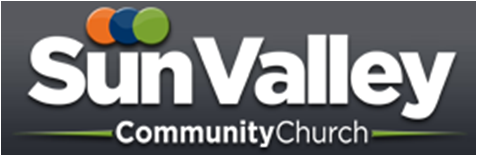 Welcome to the Great Do-ocracy
RefreshCache 2012
Opening Prayer
Will you join me in an opening prayer to ask God for his continued blessing on our community?
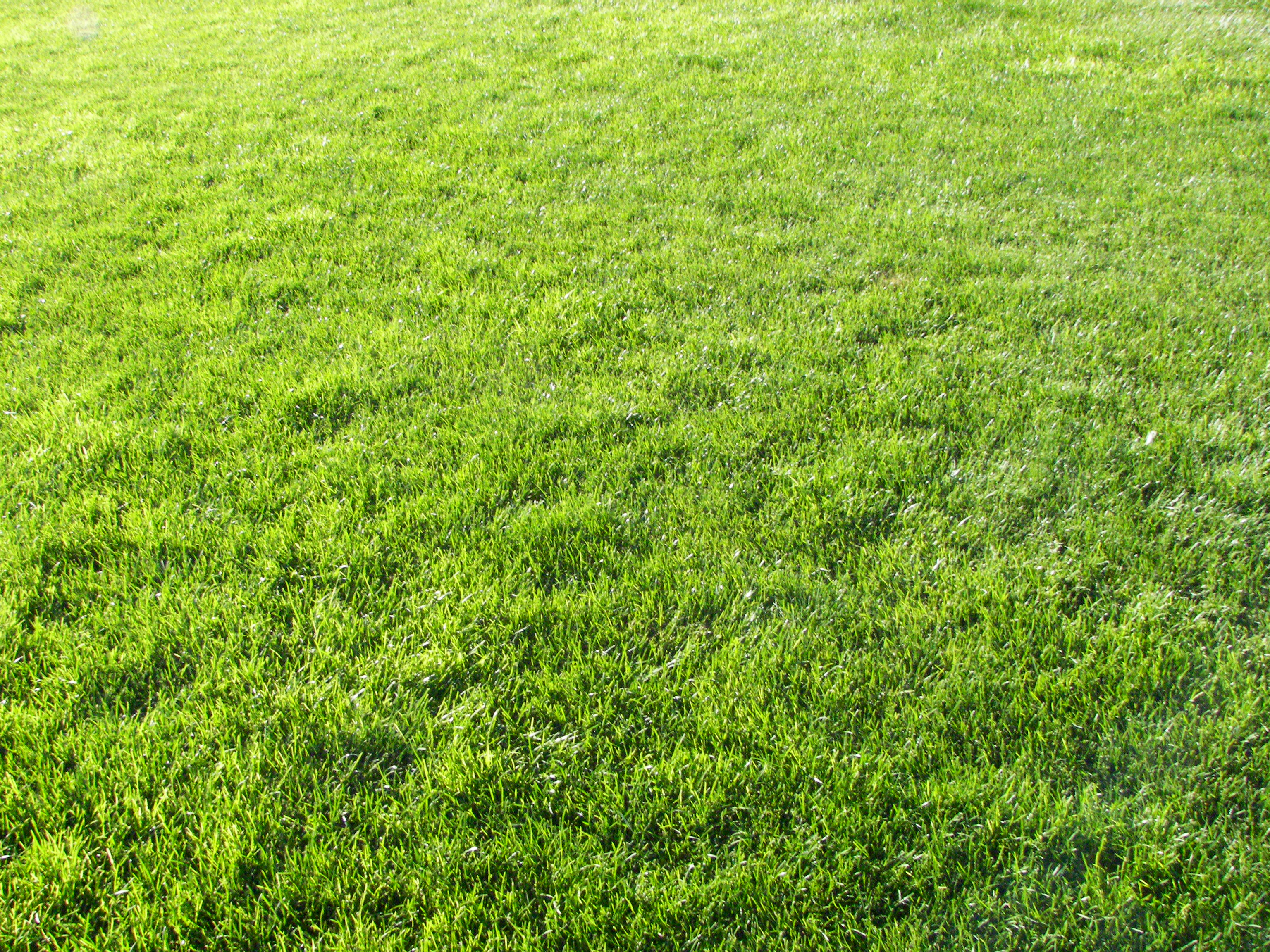 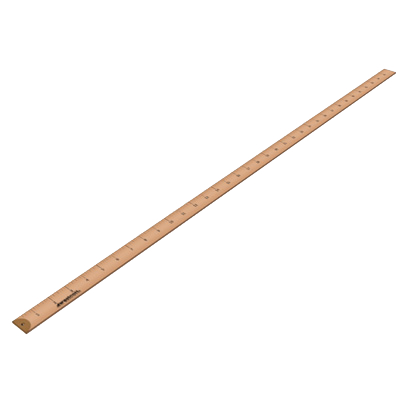 RefreshCache v4
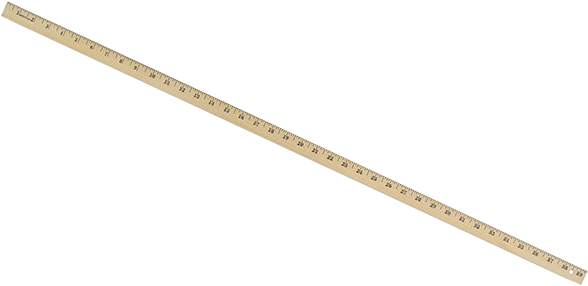 Ground Rules
Brisk Paced
Respect everyone’s time
In the spirit of a good TED Talk…
Try to keep each session briskly paced
We understand that we ride the edge of burnout during these three+ days
We LOVE prepared demos…
Limit “struggling with demos”
Share, Learn, Inspire, Collaborate
You’re here to share something
Learn something
Inspire others & be inspired
Help someone
Collaborate
Quid Pro Quo
You’ll get more out of RC if you can focus (pay attention)
Focus == input/output
Understanding that people have differing interests and some may have to work…
RefreshCache is what you make it
[Speaker Notes: Basically, the more you focus in on the sessions the more you’ll get out of them.]
No Selling
No selling products
But…
You can “sell” your ideas; provided it’s to:
inspire
pitch your vision
or assembling a collaborative team
Demo Sign-Up
Demo Board is in the back of the room
During a break, sign up to present
We’ll just go through the demos according to the list
C:\Projects\RC2012> cls
Go
Ring for Service
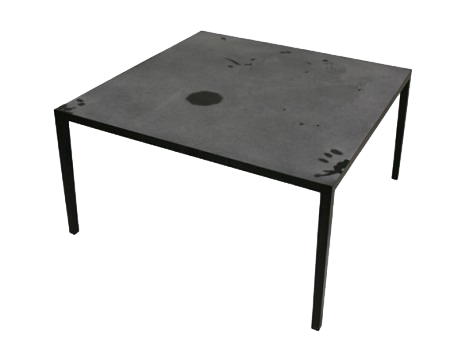 Never mind...
we’re a Do-ocracy.
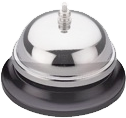 Some Definitions
“an organizational structure in which individuals choose roles and tasks for themselves and execute them. Responsibilities attach to people who do the work, rather than elected or selected officials.”
“The more you do in the project, the more solid your vote is.”

Favorite definition:
“if you see something that needs doing, DO IT.”
About
Our Do-ocracy
    * Don't ask for it, go build it.
    * Don't tell me, show me.
    * If it's worth making, package and share it.
    * Don't settle for what you already know; never stop learning.
Not the Burning Man Project
There may be some similarities…
"Burning Man is devoted to acts of gift giving. The value of a gift is unconditional. Gifting does not contemplate a return or an exchange for something of equal value."
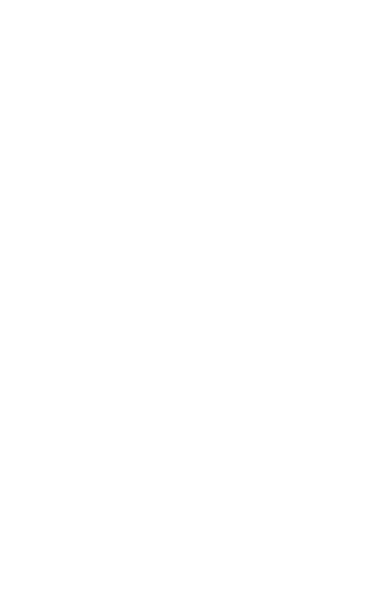 [Speaker Notes: In doing my prep for this session I discovered something called “the Burning Man” or Burning Man Project.  Although there are some clear similarities, we are in no way affiliate or want to be associated with this group.]
Devoted to God
Matthew 22:37-39
37Jesus replied: “‘Love the Lord your God with all your heart and with all your soul and with all your mind.’38 This is the first and greatest commandment. 39 And the second is like it: ‘Love your neighbor as yourself.’
Proverbs 11:25
The generous will prosper;    those who refresh others will themselves be refreshed.
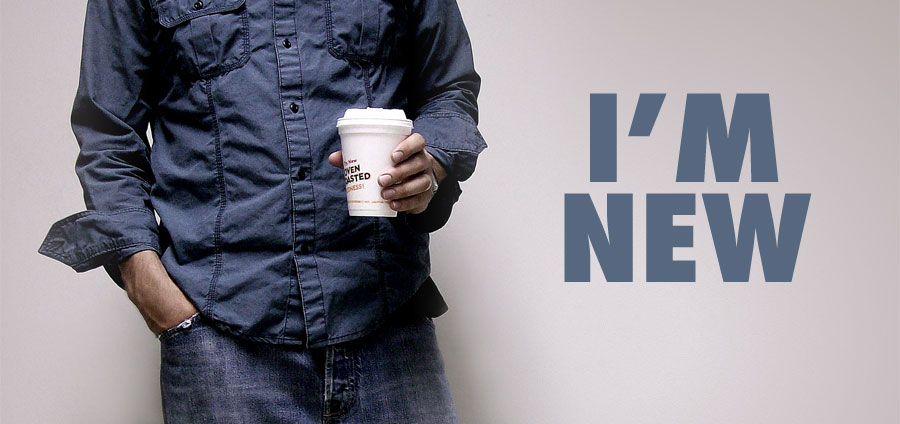 A few things you might not know
New to RC?
The Best Stuff
Some of best stuff has come from the community
Vendors can only do so much – and they don’t have the perspective that you (we) have
Here are some of the things the you (we) created or established…
IRC Channels
We hang out here:
#ArenaChMS (general arena discussions)
#ArenaChMS-DataAdmin (db admins)
#RockChMS (developer discussions, change & build notification)
?
[Speaker Notes: Brian Slezak]
<sample server />
http://arena.refreshcache.com
Set up your modules there
Play with other’s modules
Use Daniel’s Sandbox
http://arena.refreshcache.com
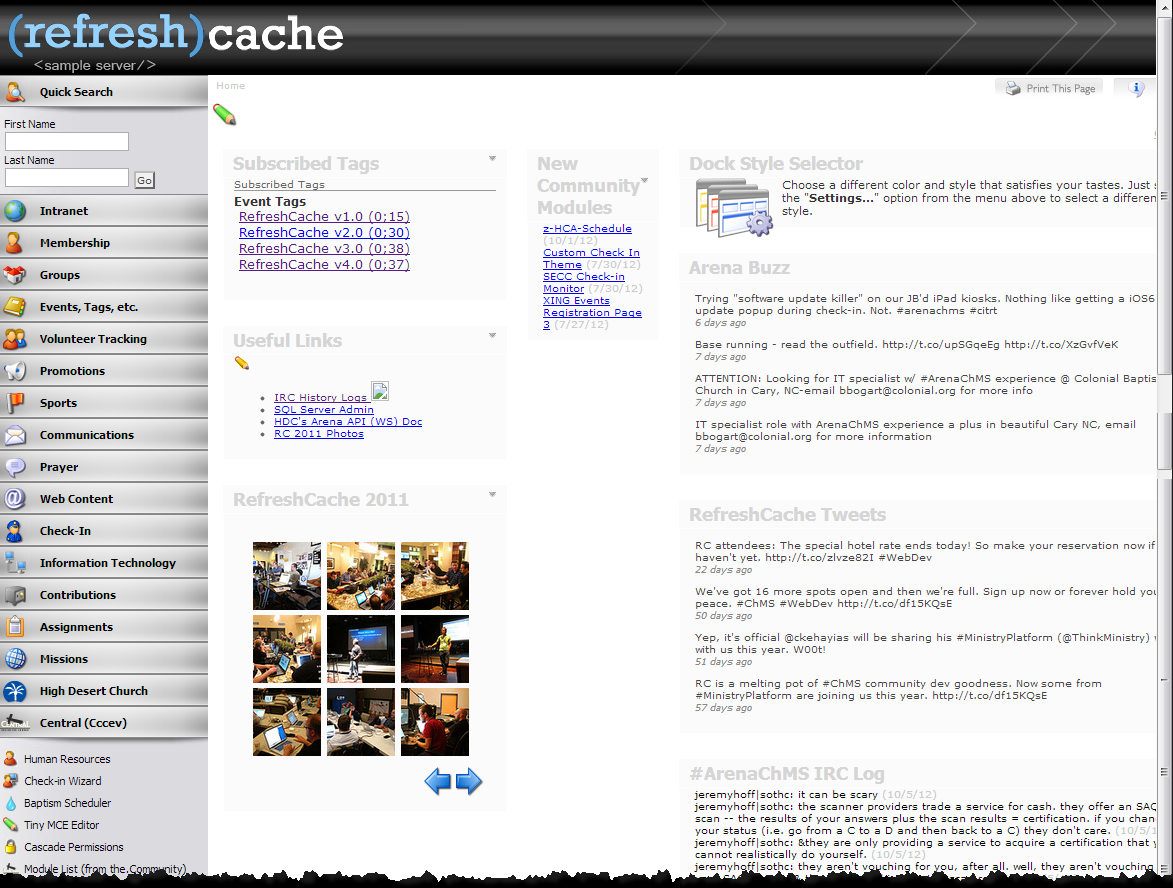 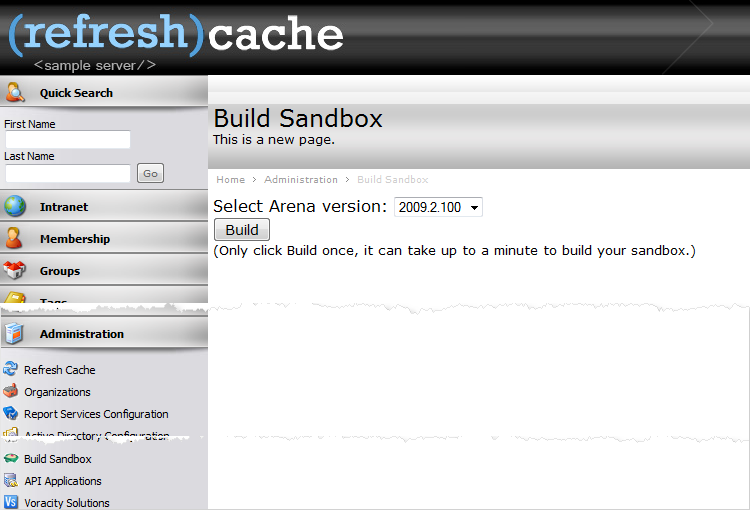 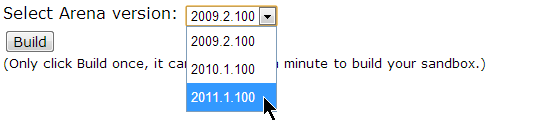 Project Server
http://redmine.refreshcache.com
or…
http://github.com
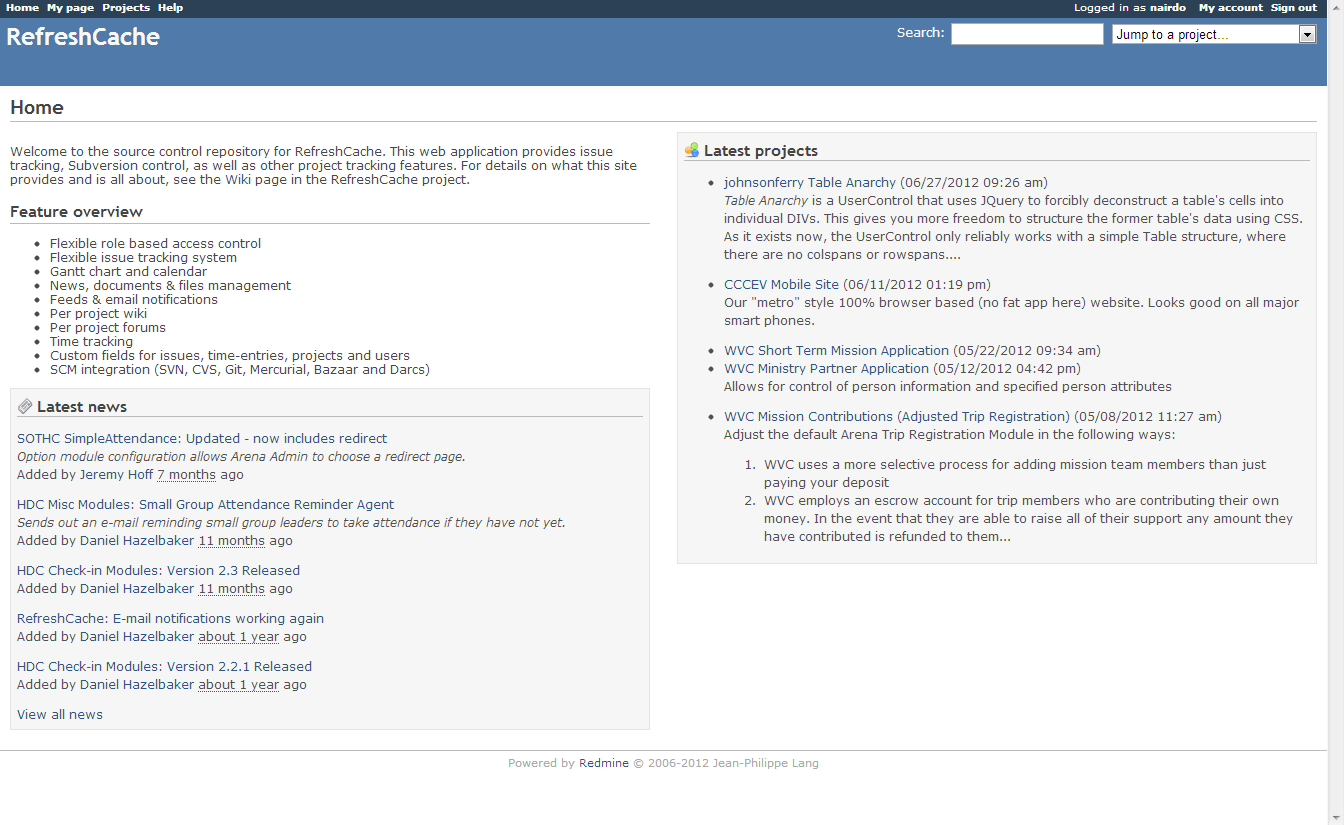 Daniel’s Videos
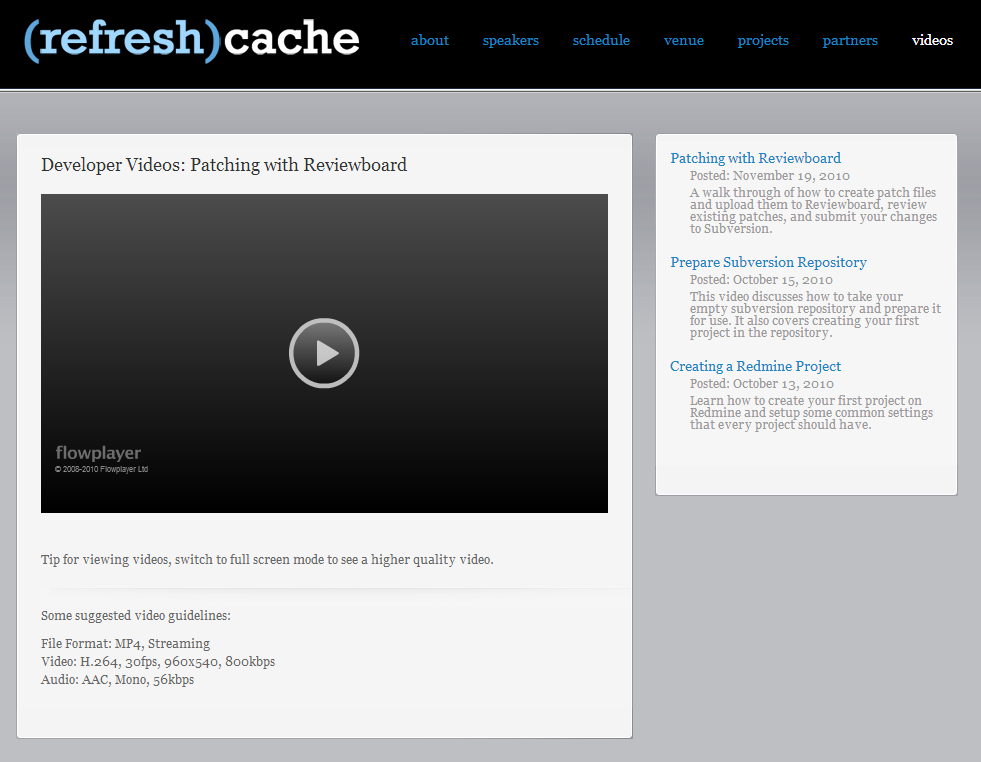 Past Presentations
http://refreshcache.github.com/presentations/
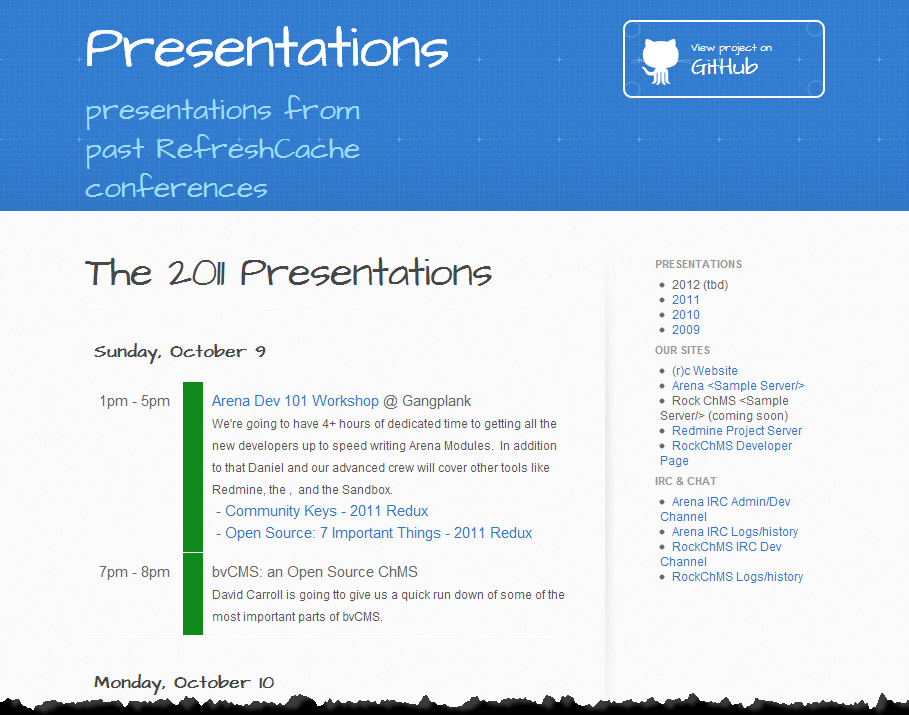 this.Conference ;)
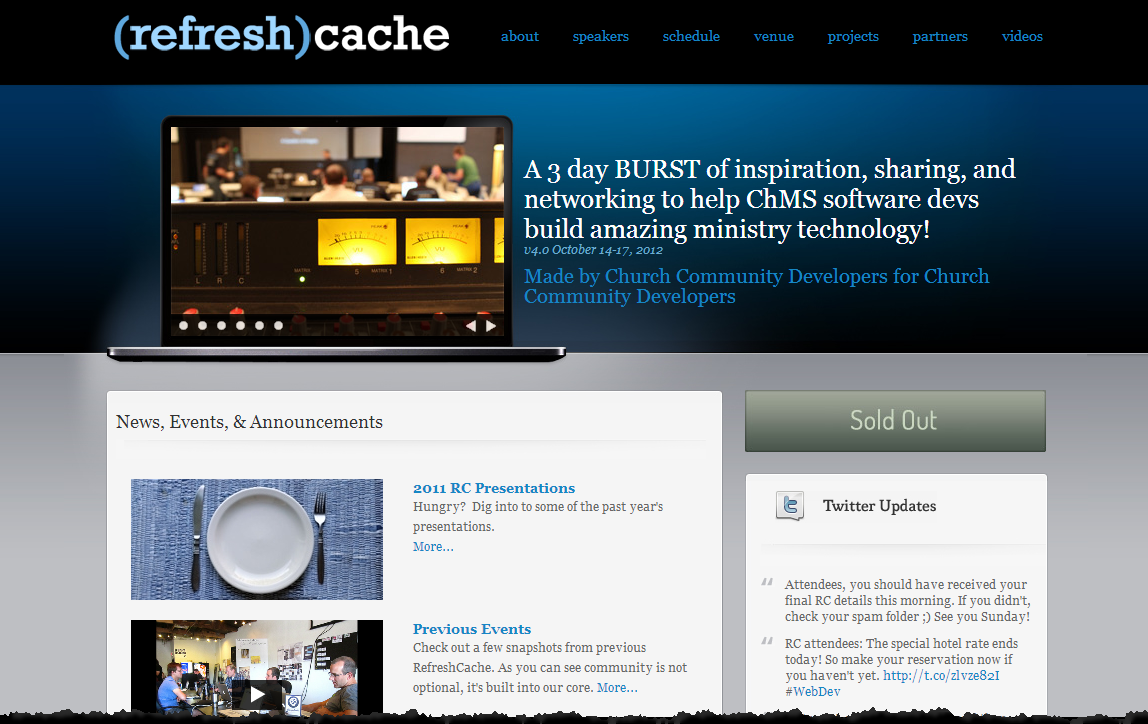 And a shared toolset…
an open source ChMS
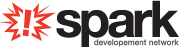 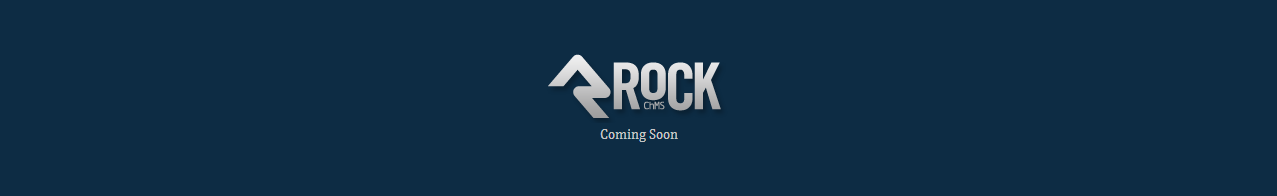 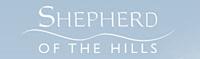 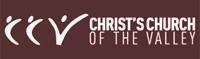 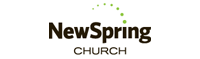 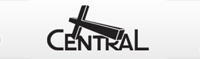 Last year’s
call to action
Remember This?
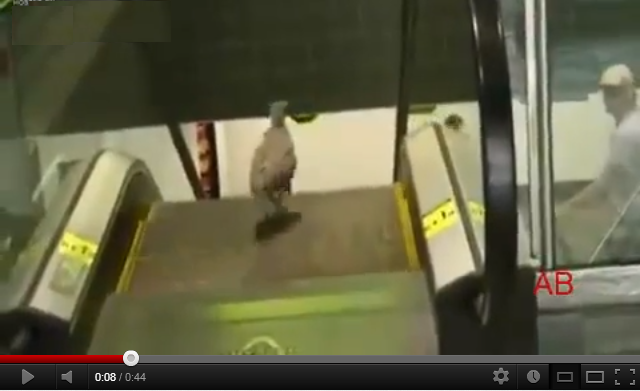 [Speaker Notes: Git, Github Wiki’s, Github pages, Jenkins,]
…And This?
And Jon’s Call to Action/Change?
‘Have you taken something to the next level?’
‘Did anyone add a block of time on their schedule to think/create/innovate?’
“How are you better this year?”
“What hobbies did you pick up in the last year?”
“What have you learned this year?”
“What new thing will you learn next year?”
[Speaker Notes: Git, Github Wiki’s, Github pages, Jenkins, gardening]
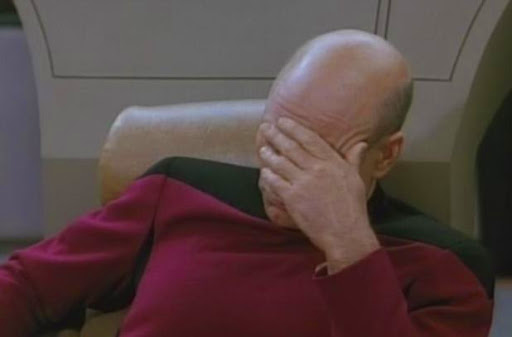 Don’t Worry
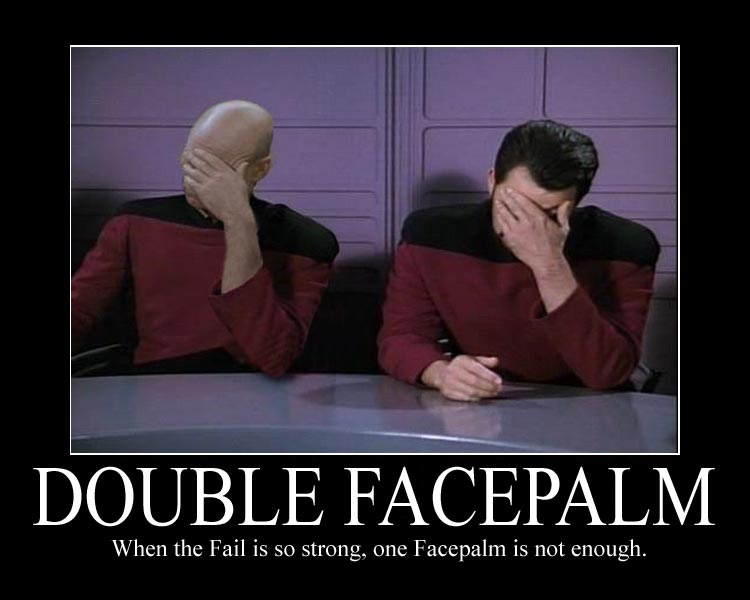 [Speaker Notes: No, seriously, don’t worry.  Just try.]
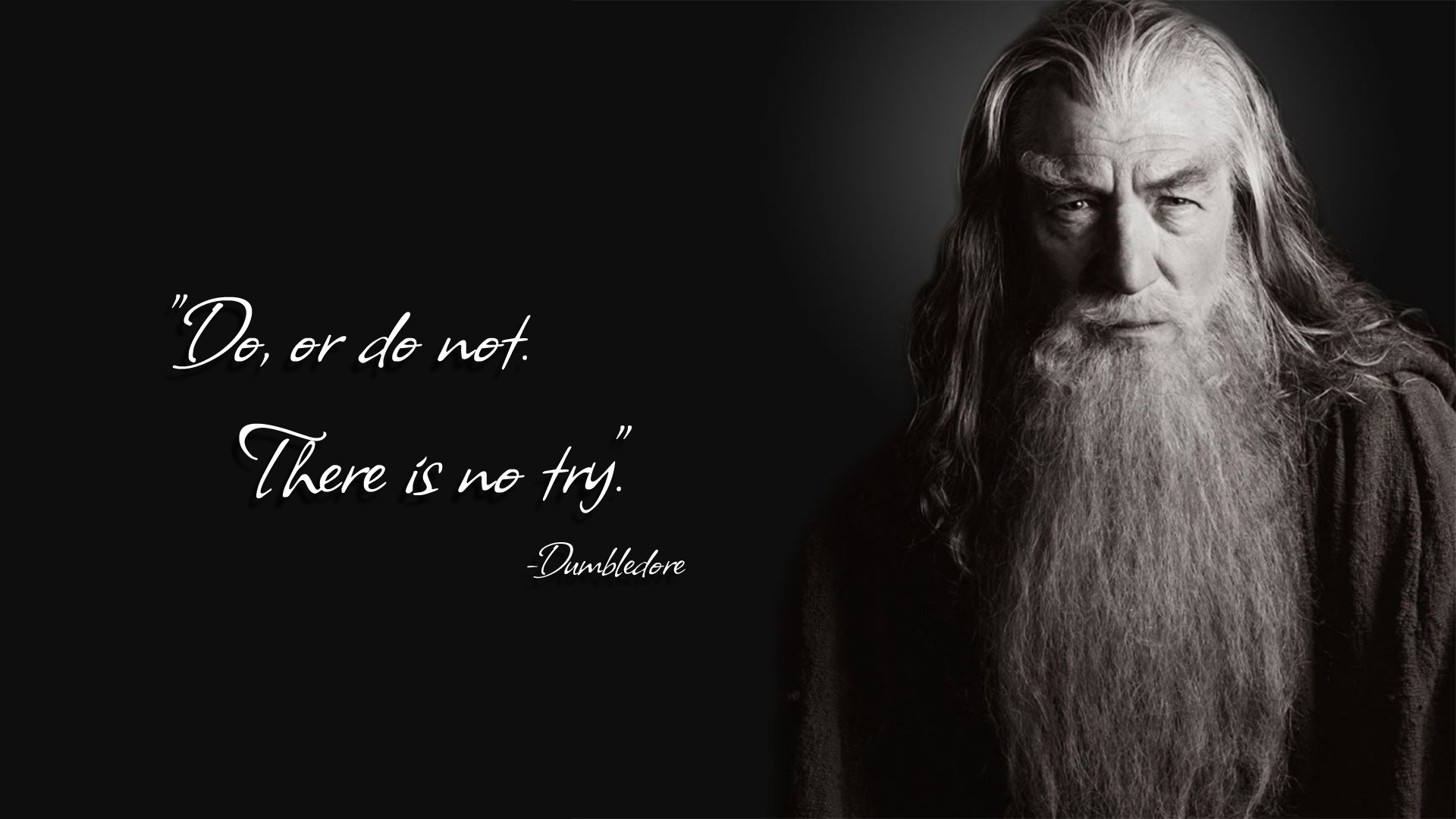 But seriously, this is a new year!
Let’s end with something that’s
Worth repeating
‘You were created in the image of God!  What are you waiting for?!!!  The moment you met Jesus something came alive in you.  The Church needs to reclaim the epicenter of creativity for the human race.  We used to be the best poets, scientists.’
							- Erwin McManus
references
http://prokoudine.info/blog/2010/07/doacracy/
http://en.wikipedia.org/wiki/Burning_Man
http://vimeo.com/30387325 (Going to the Next Level)